Женские имена на карте Антарктиды
ВИКТОРИНА 
ПО ГЕОГРАФИИ
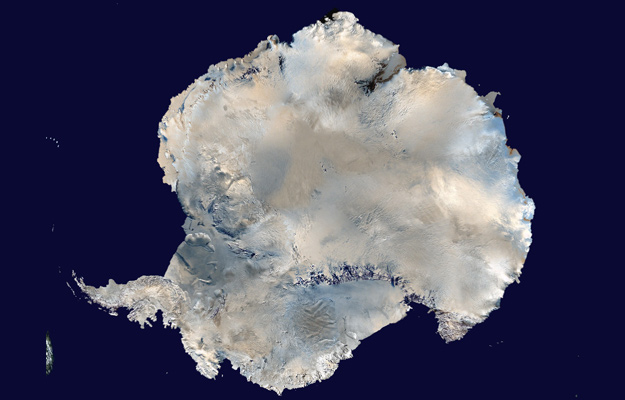 Антарктида.
Шестой материк Земли.
Снимок из космоса.
Ричард  БЭРД
американский
адмирал,
полярный  исследователь
Америго    Веспуччи
итальянский  путешественник,в честь которого  назван американский континент.
Джеймс  Кук
английский  исследователь,
моряк,
картограф и
первооткрыватель
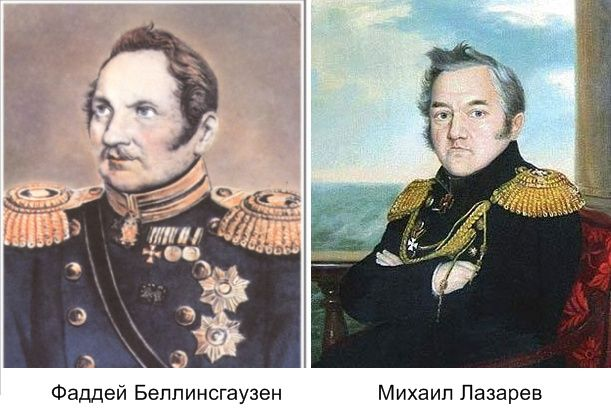 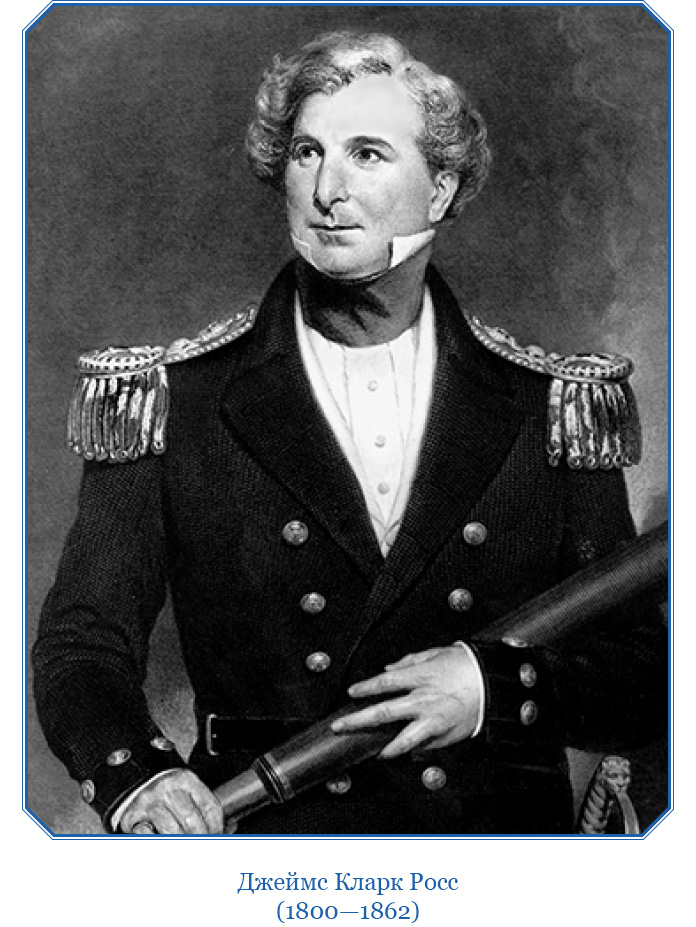 ДЖЕЙМС  КЛАРК  РОСС

Британский  военный   
моряк,
исследователь  
полярных  районов
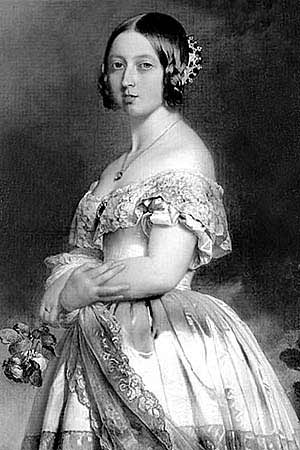 Виктория.Королева Англии,правившаяс1837 по 1901 гг.
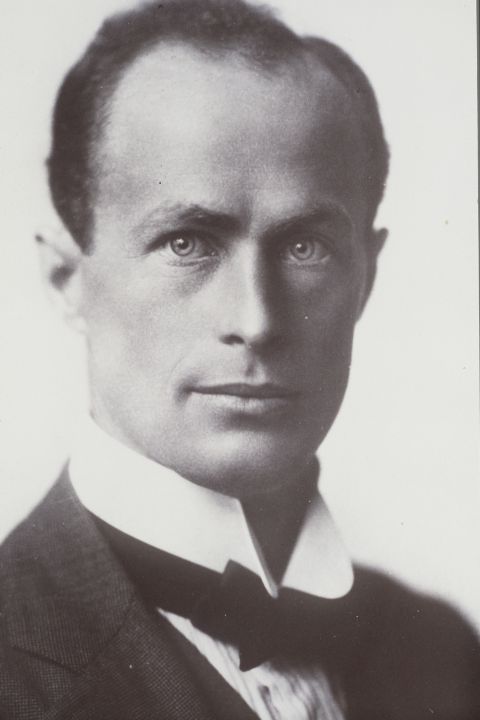 ДУГЛАС МОУСОНАвстралийский  геологисследователь Антарктики
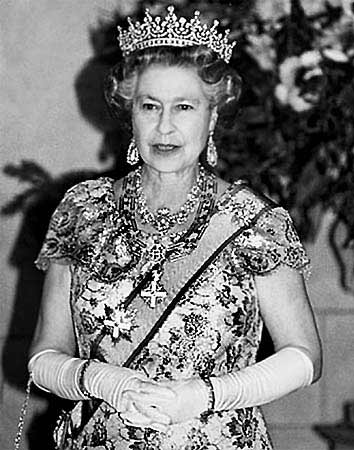 Елизавета II КоролеваАнглии с 1952 года и по настоящее время
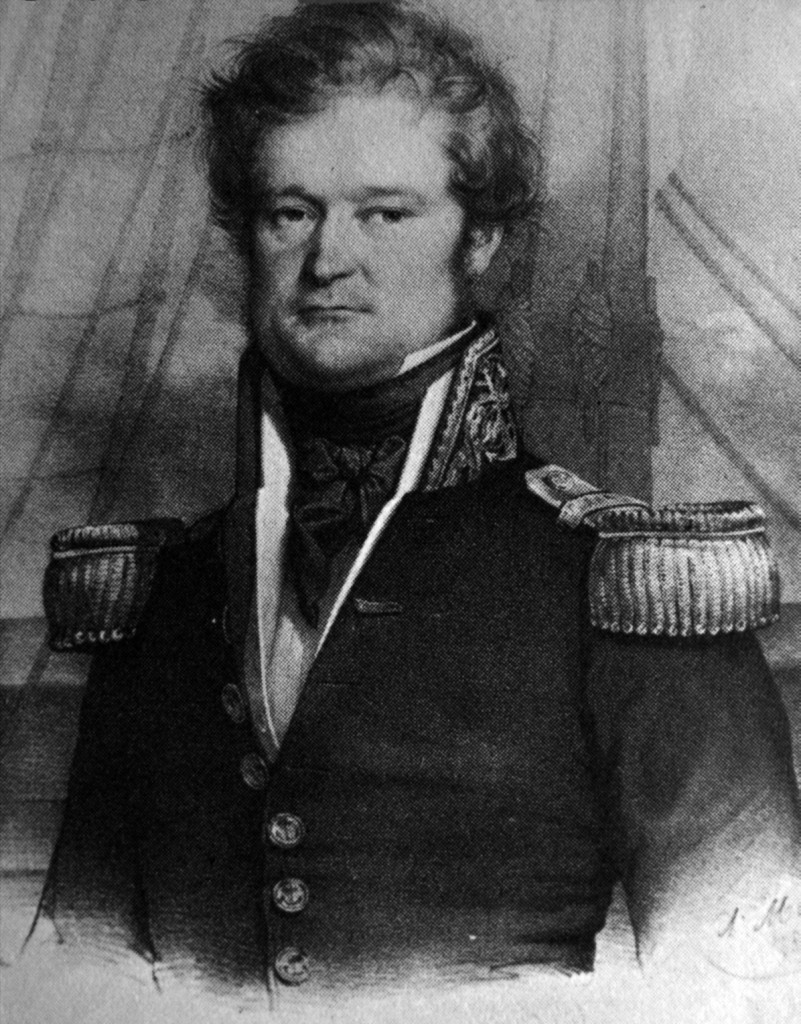 Жюль Дюмон-д’Юрвильфранцузский путешественник, мореплаватель, океанограф.
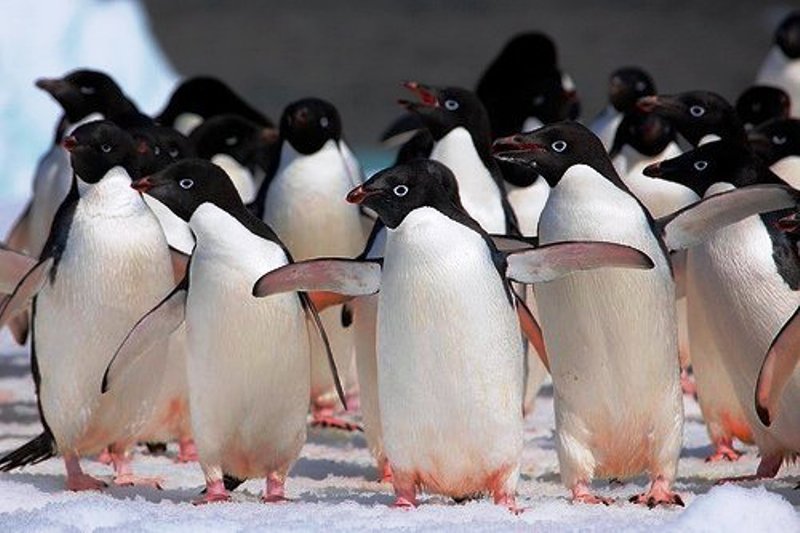 ПИНГВИНЫ  АДЕЛИ
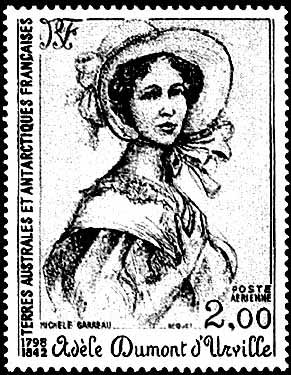 Изображение жены 
Д’Юрвиля 
Адели 
 на 
почтовой марке.
Жан – Батист  Шарко
французский 
полярный исследователь, океанограф
Валентина
Владимировна
Терешкова
Первая в мире
женщина – космонавт, 
наша соотечественница.
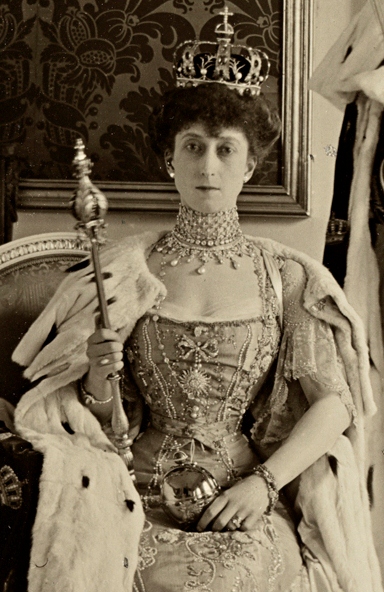 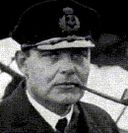 Рисер – Ларсен, норвежский 
полярный исследователь, военный лётчик.
Мод Шарлотта Мария Виктория, принцесса Уэльская
 и королева Норвегии (1869-1938).
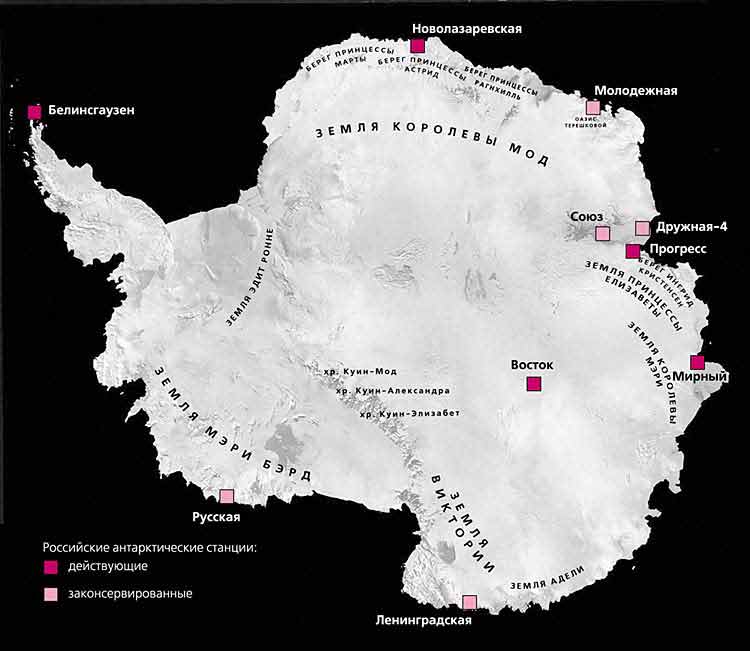 На космическом снимке Антарктиды подписаны крупные географические объекты, носящие женские имена, а также показаны местонахождения российских антарктических станций.